RUSSE ou favorite au grand marnierper Le Meilleur du Chef
Ingrédients
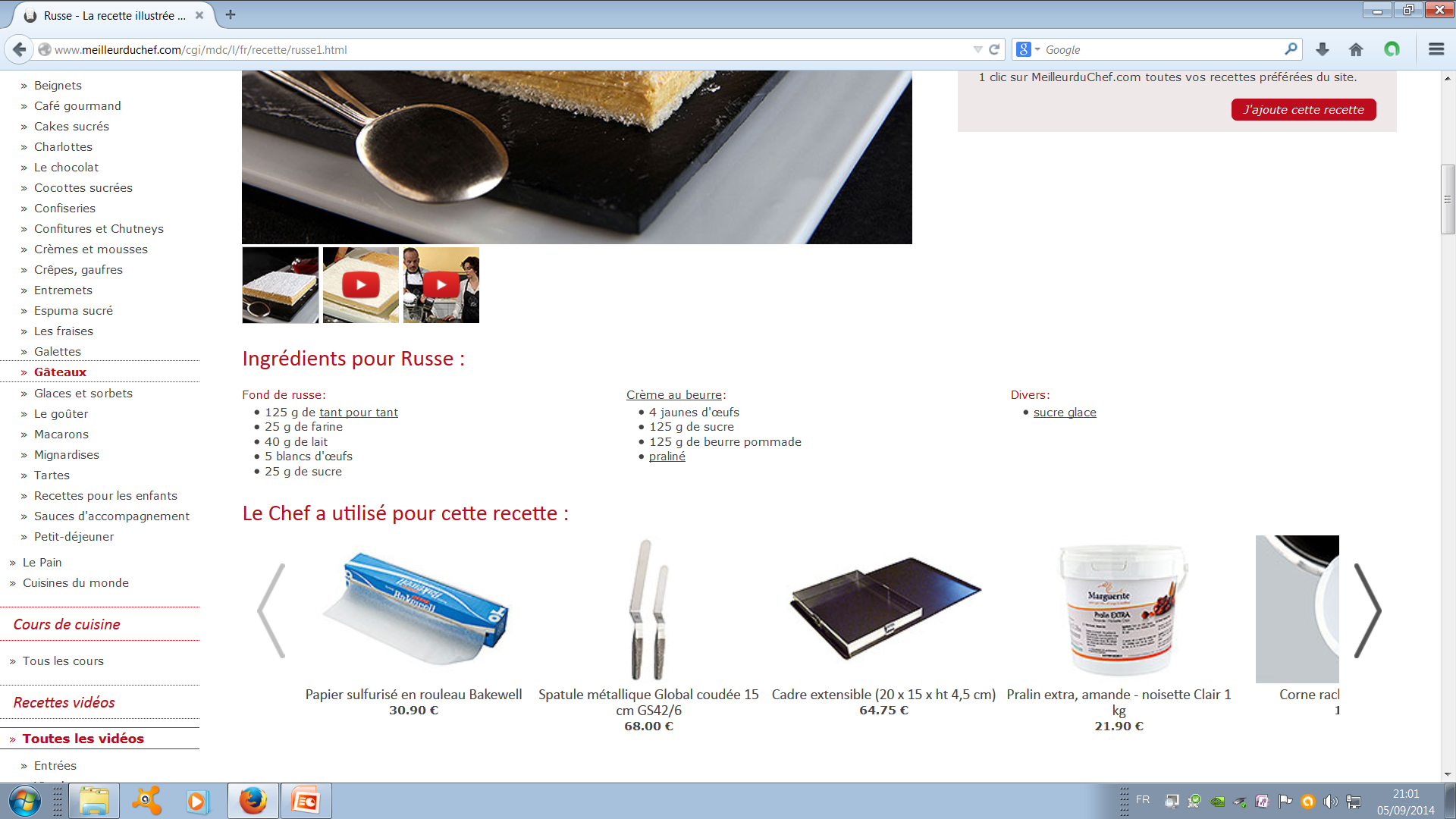 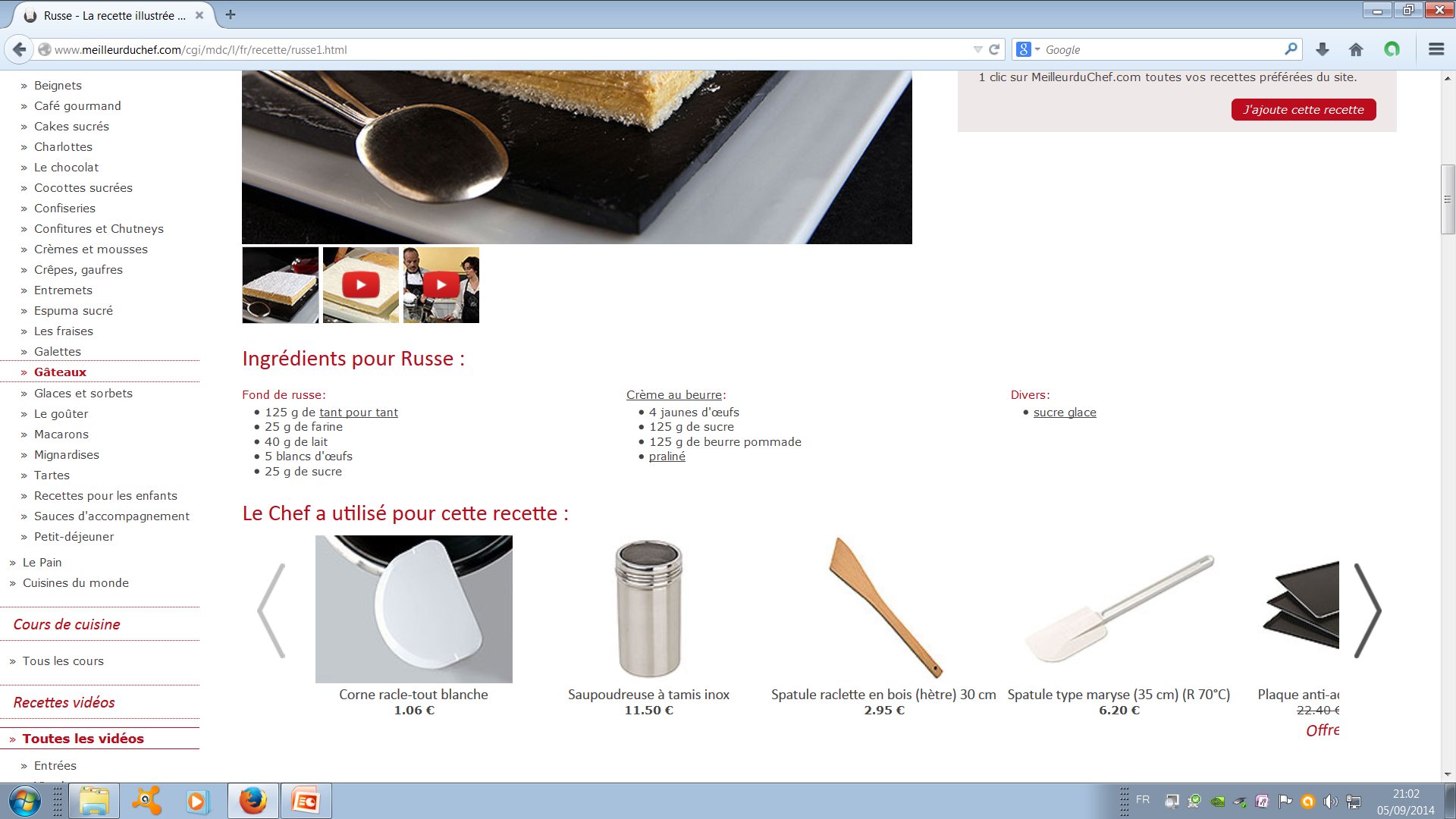